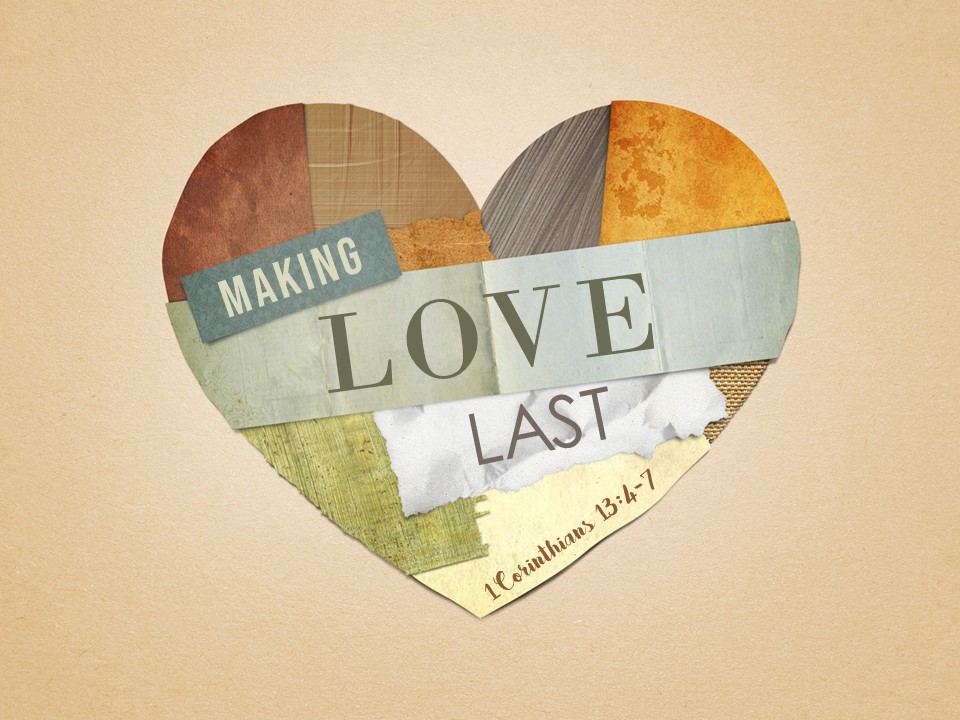 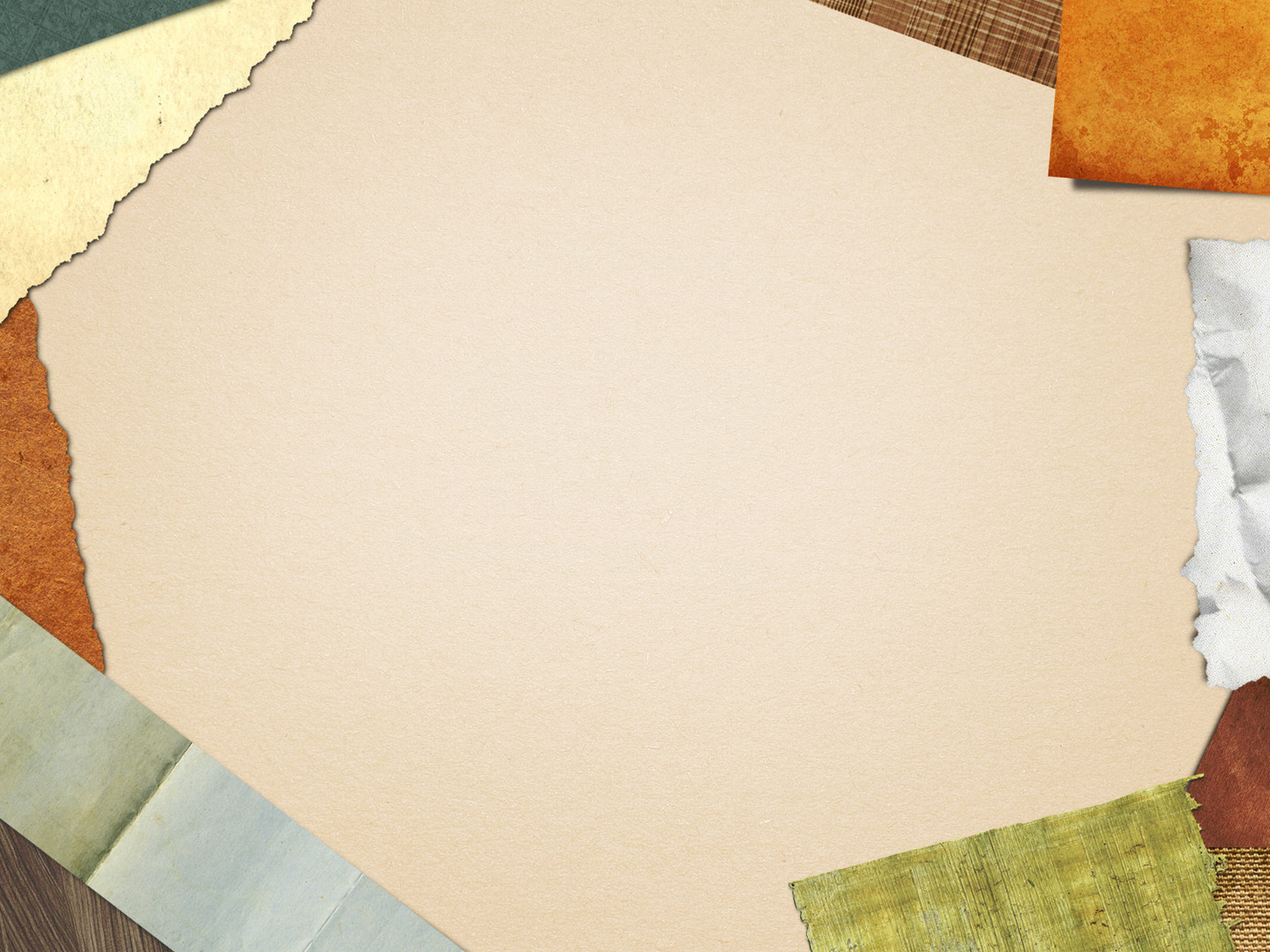 Love in the Culture:
Based on emotion and attraction

Love in the Bible:
Sacrificial; willing to lower self for the betterment of another
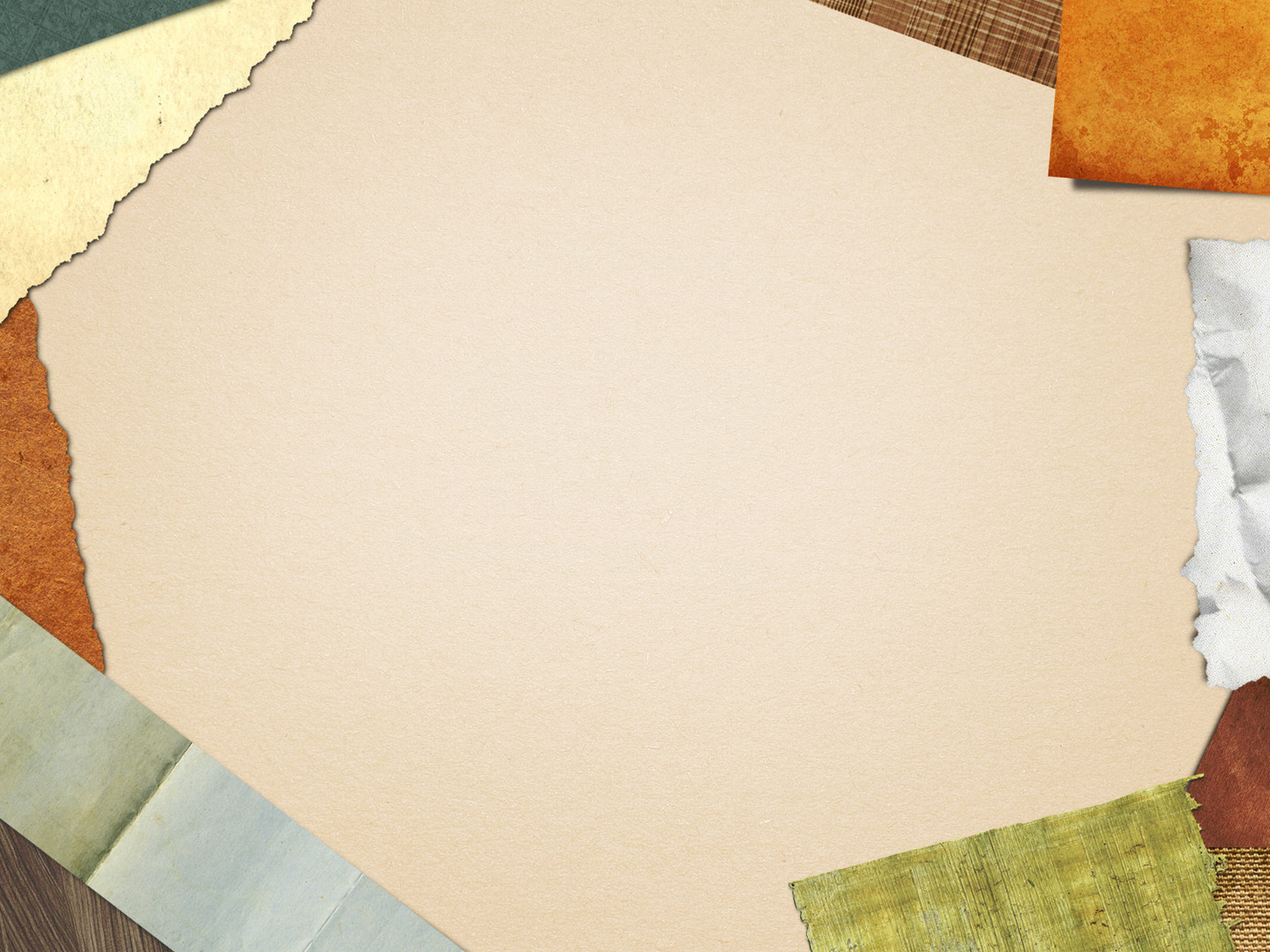 1 Corinthians 13:4-7

4 Love is patient and kind; love does not envy or boast; it is not arrogant 5 or rude. It does not insist on its own way; it is not irritable or resentful; 6 it does not rejoice at wrongdoing, but rejoices with the truth. 7 Love bears all things, believes all things, hopes all things, endures all things.
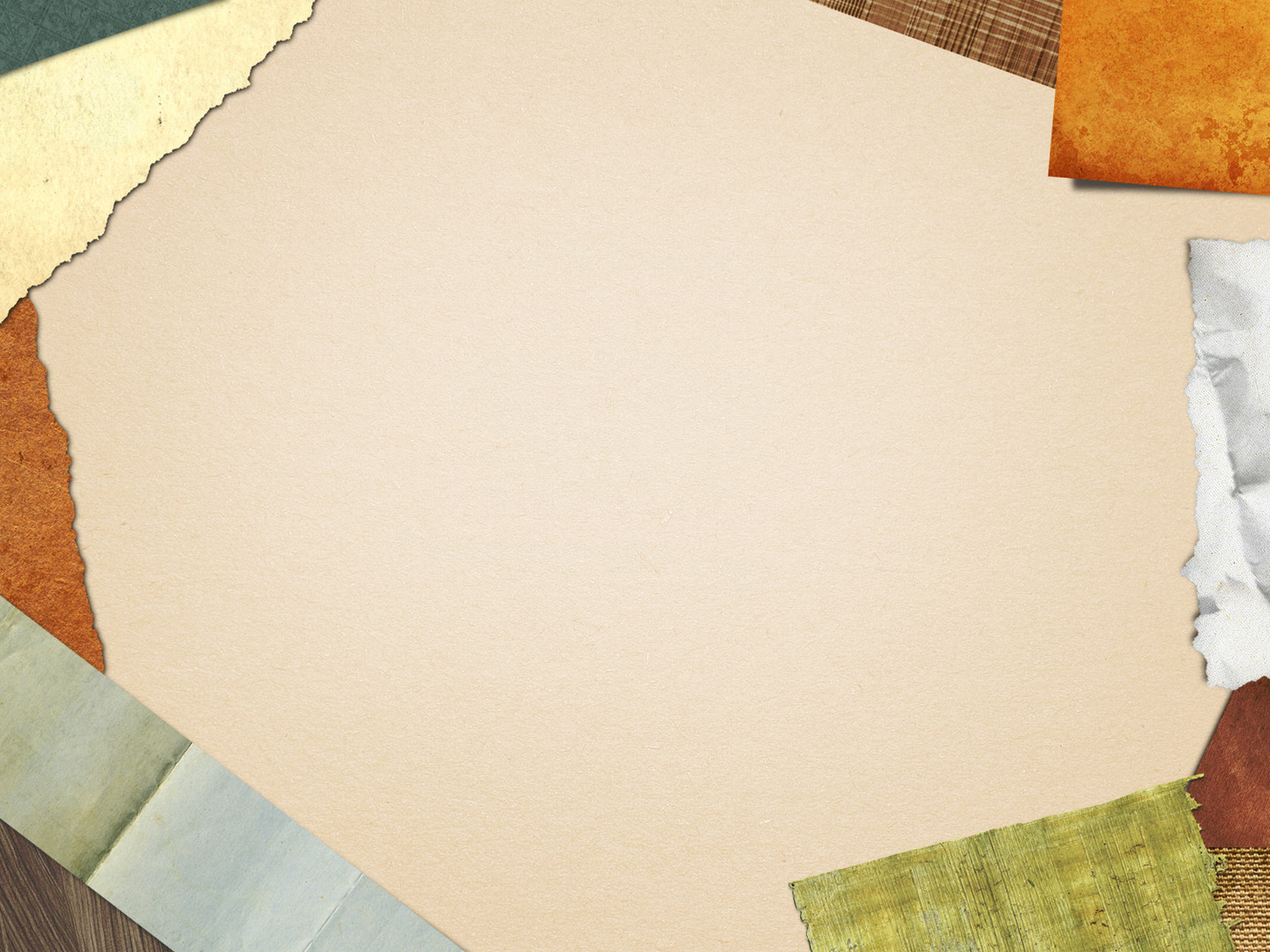 Products of 1 Corinthians 13 Love

Trust
Security
Forgiveness
Confidence 
Humility
Joy
Peace
Optimism
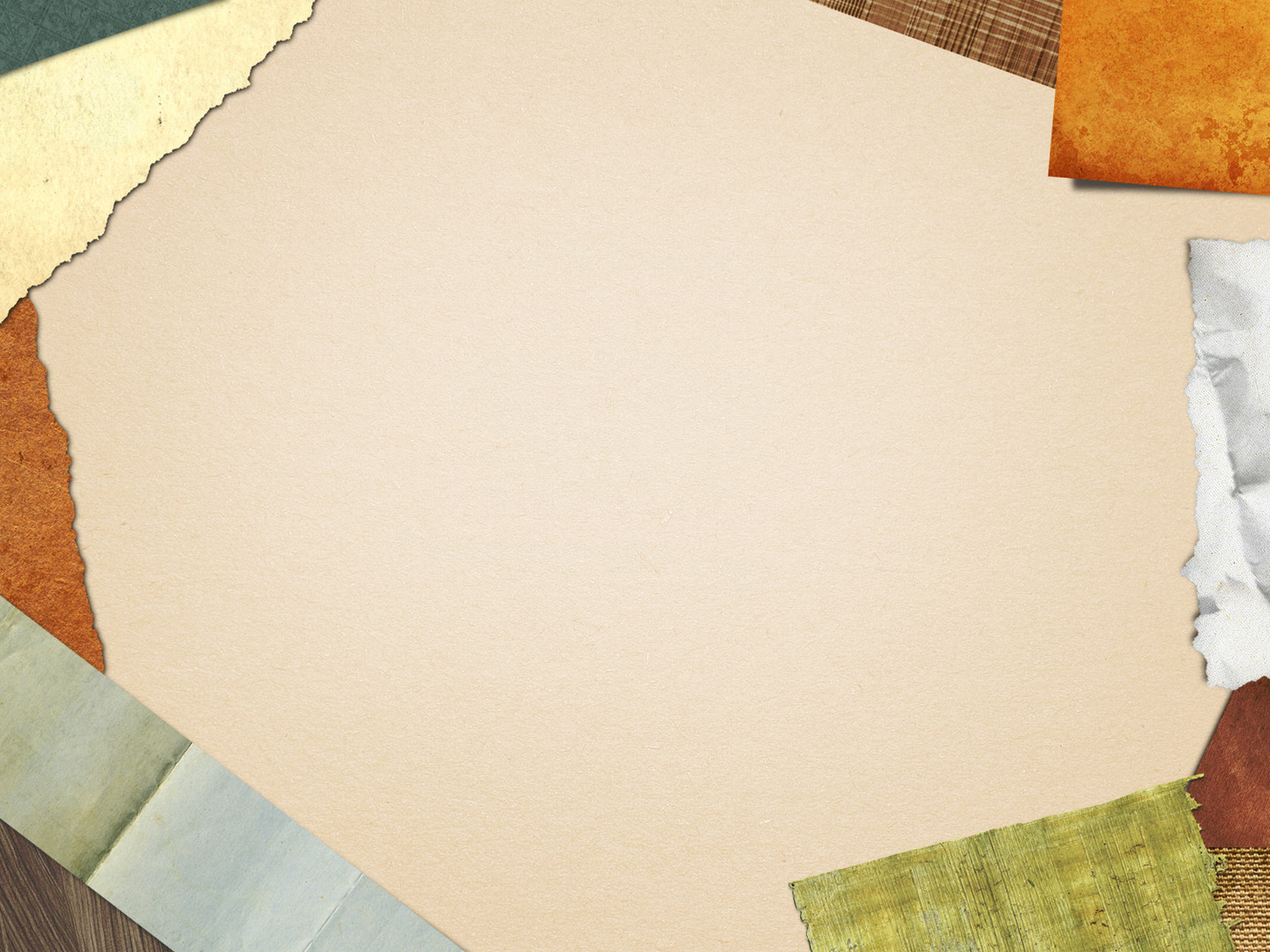 How to ATTAIN 1 Corinthians 13 Love

Apply the Golden Rule (Luke 6:31); 
Express the love that you wish to receive.

How to MAINTAIN 1 Corinthians 13 Love

Be Motivated by Christ’s Love for You 
(John 13:34-35; 3:16; 1 Pet. 2:22-25; 
Matt. 9:36)
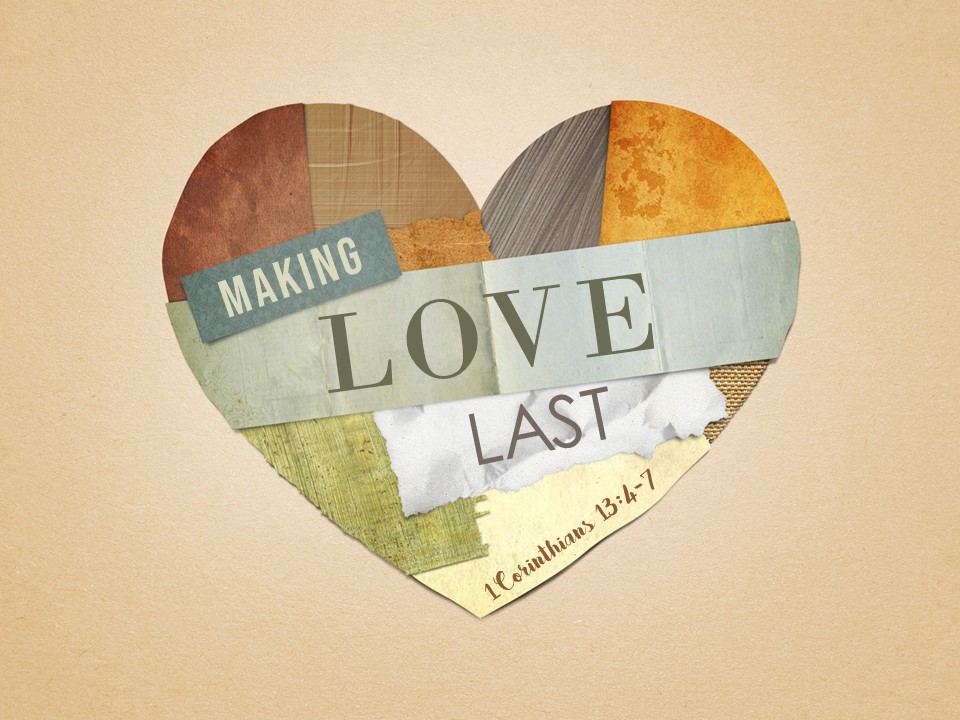